ue-8. Unreal Engine 4 の中間まとめ
（Unreal Engine 4 入門）
URL:https://www.kkaneko.jp/db/ue/index.html
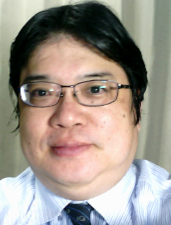 金子邦彦
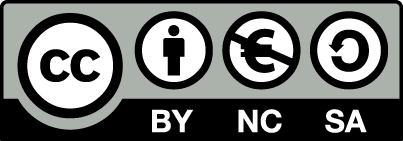 1
モードタブ
　さまざまなモードの切り替え
アウトライナー
　すべてのアクターを階層構造で表示
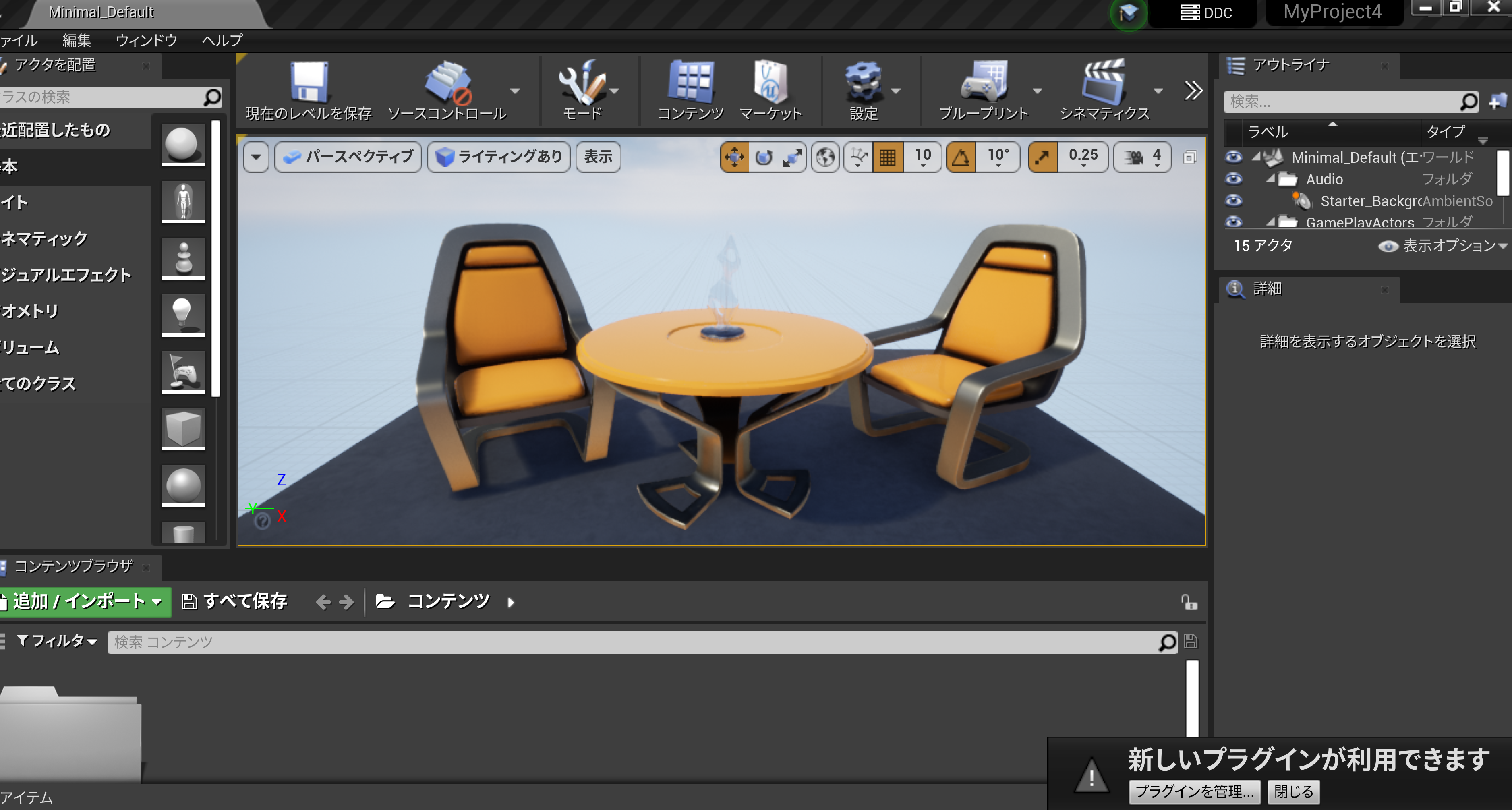 ビューポート
ゲームプレイ中は，
「W」，「A」，「S」，「D」などで操作
詳細タブ
　アクターの詳細情報の編集
　アクターの移動・回転・スケール
　編集可能なプロパティの編集
コンテンツブラウザ
　コンテンツアセットの編集
2
ue-12. 実習
（Unreal Engine シリーズ）
https://www.kkaneko.jp/cc/ue/index.html
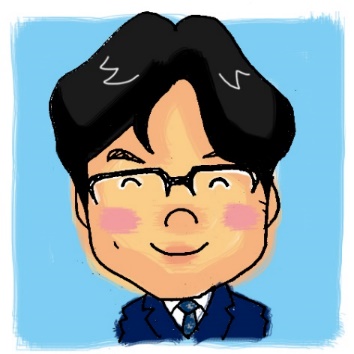 金子邦彦
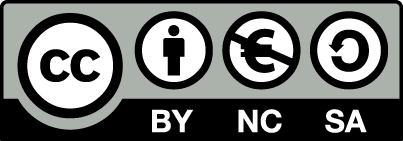 3
アウトライナ
　すべてのアクタを階層構造で表示
モード
　さまざまなモードの切り替え
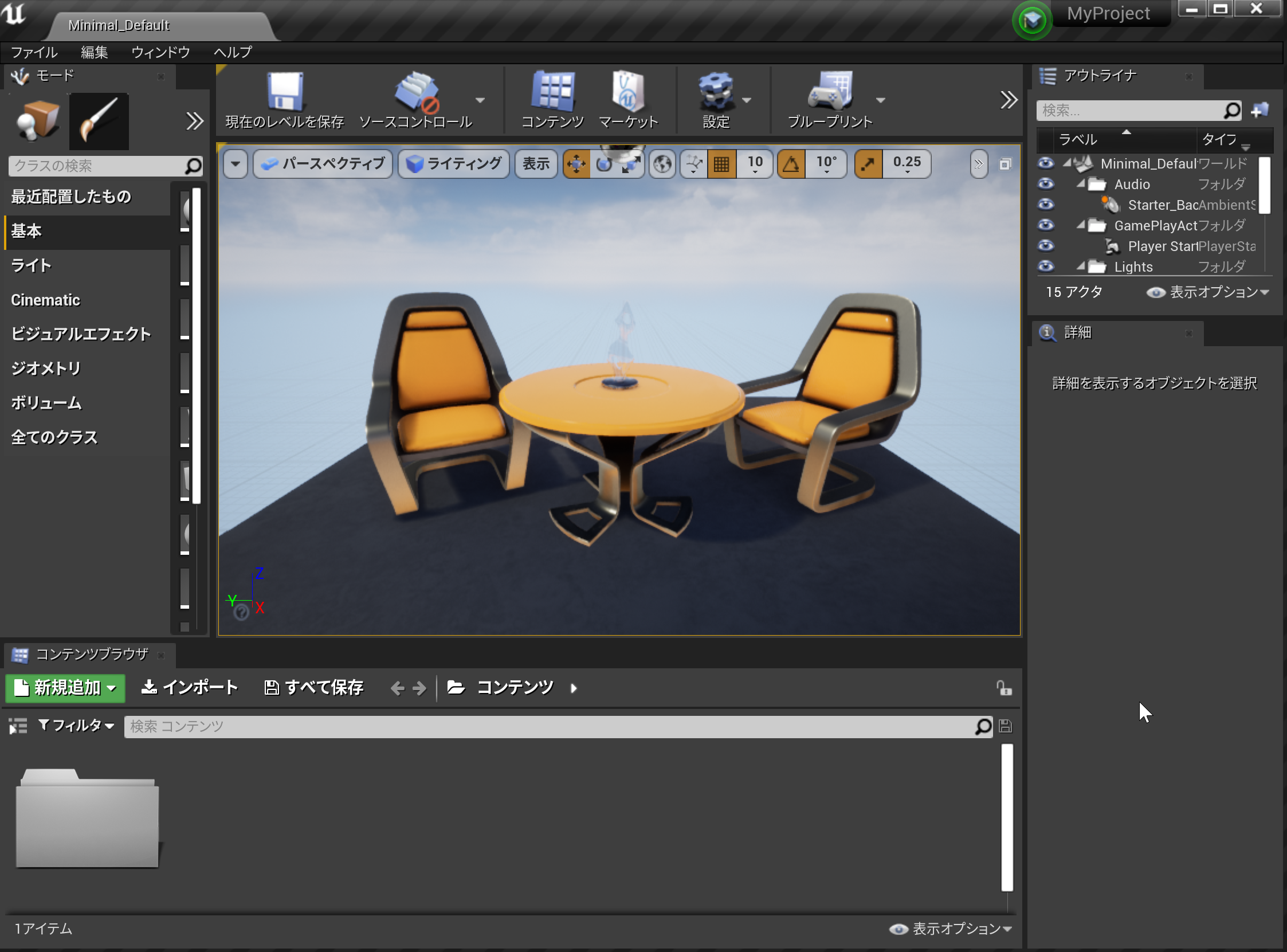 ビューポート
編集やゲームプレイの画面
詳細
　アクタの詳細情報の編集
　アクタの移動・回転・スケール
　編集可能なプロパティの編集
コンテンツブラウザ
　コンテンツアセットの編集
4
1. Unreal Engine の起動とブループリントプロジェクトの作成
5
ブループリント
ブループリント（Blueprint） とは，ビジュアルにスクリプトを作成できるシステム
スクリプトは，「書かれたもの」，「台本」のような意味．Unreal Engine では，ゲームでのイベントやアクションについての記述である．
6
プロジェクトの新規作成での設定項目
新規プロジェクトのカテゴリ： ゲームなど
テンプレート： Blank など
種類： ブループリントあるいは C++
スターターコンテンツ： 有りあるいは無し
など
7
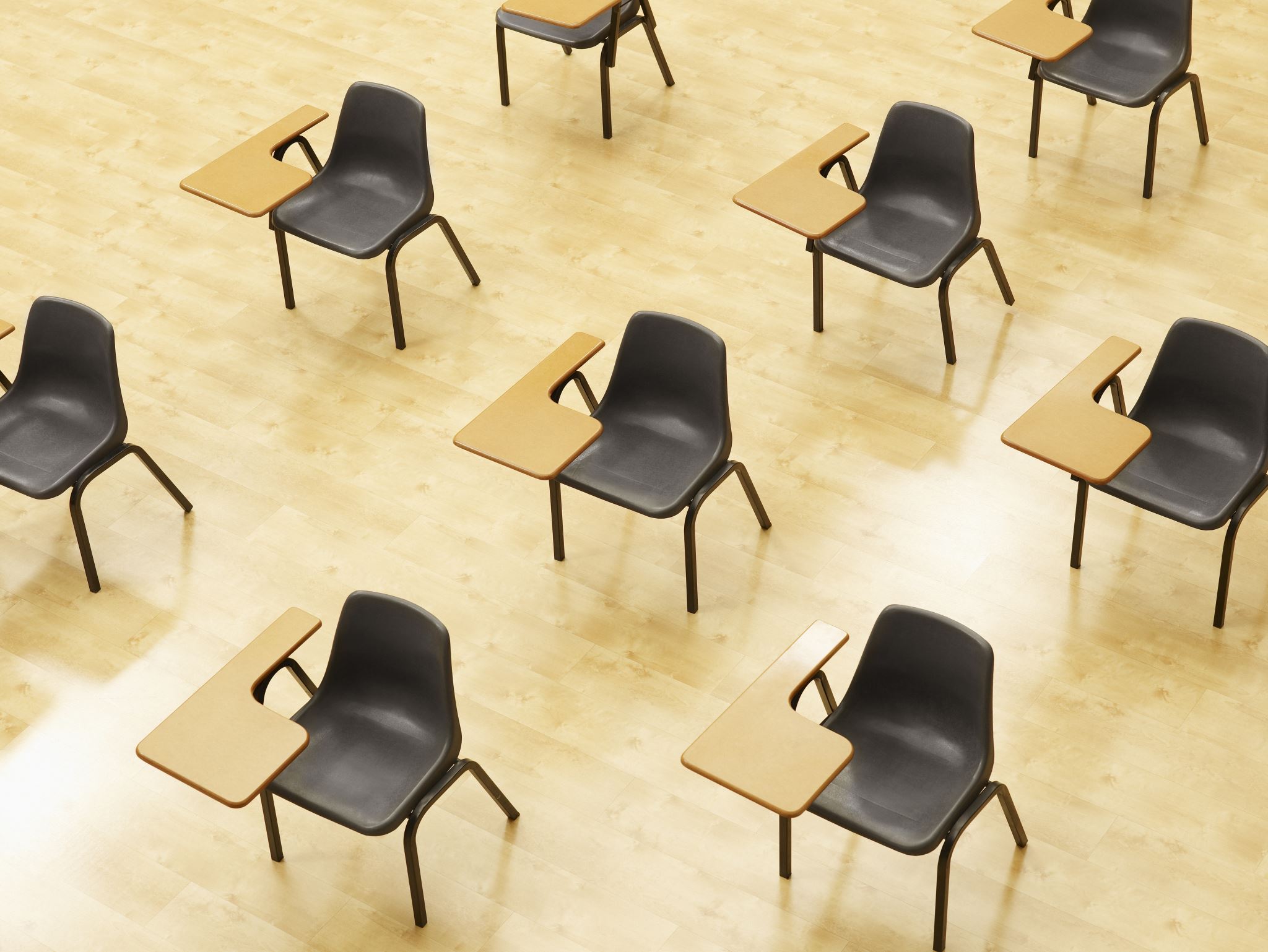 実習
資料：７～１２

Unreal Engine を起動し，次の設定で，プロジェクトを新規作成
ゲーム
Blank
ブループリント
スターターコンテンツ有り
8
① Unreal Engine の起動画面を出す
Epic Games Launcher で「Unreal Engine」，「ライブラリ」と操作
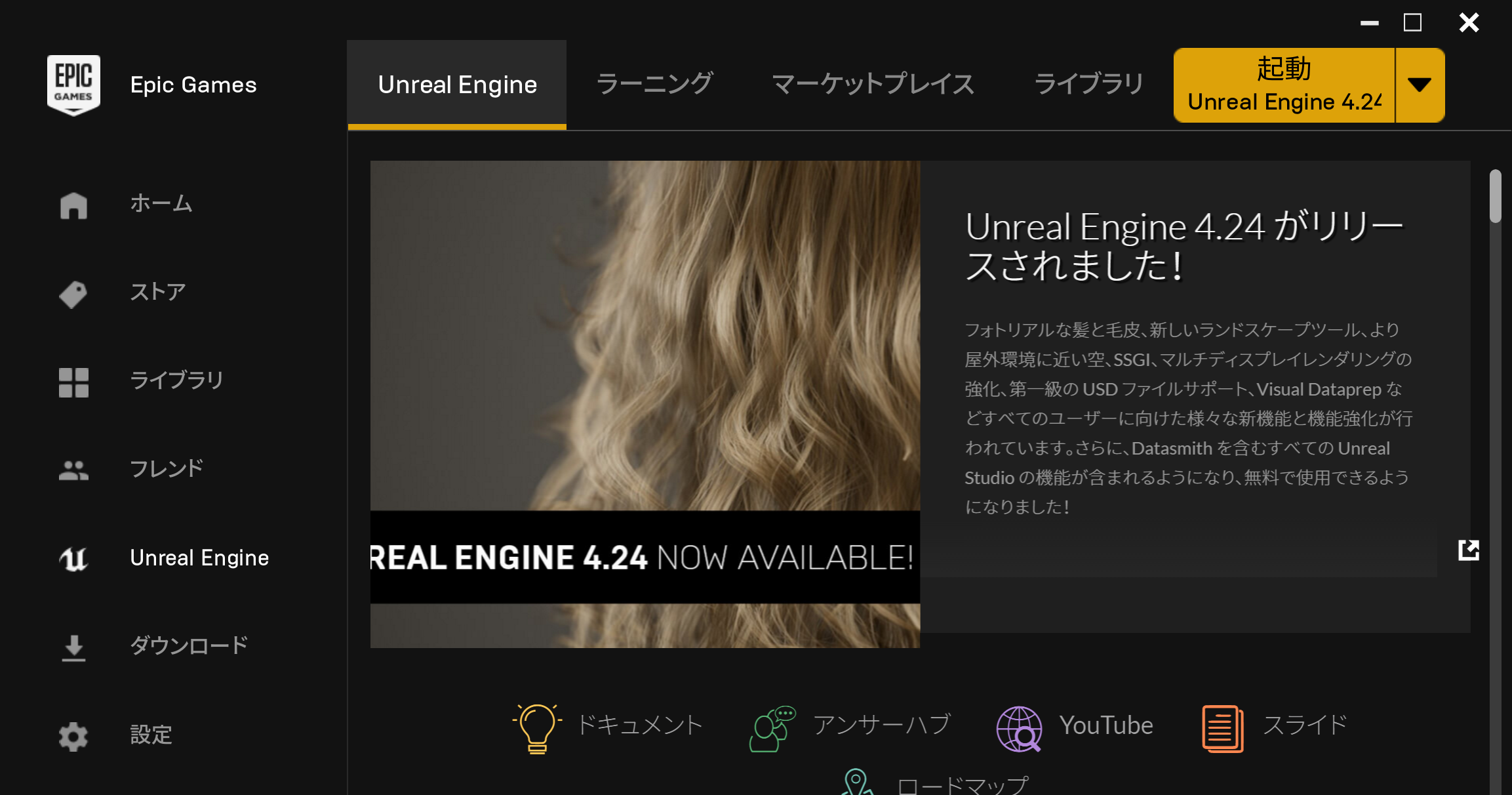 9
② Unreal Engine の起動
ライブラリタブで，インストール済みのバージョンを確認ののち，「起動」をクリックして，Unreal Engine を起動
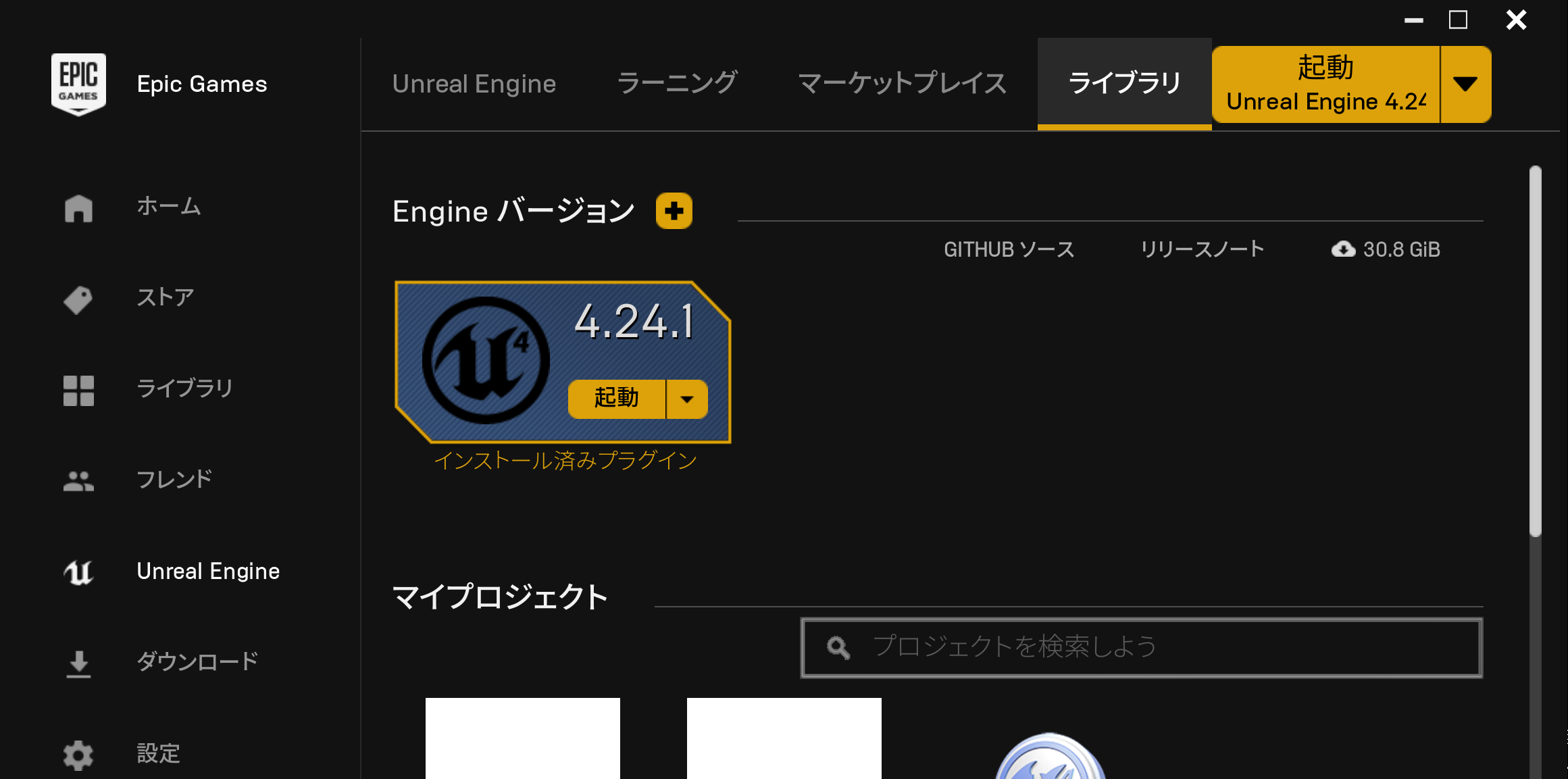 10
③ 新規プロジェクトのカテゴリ
新規プロジェクトのカテゴリは「ゲーム」を選ぶ
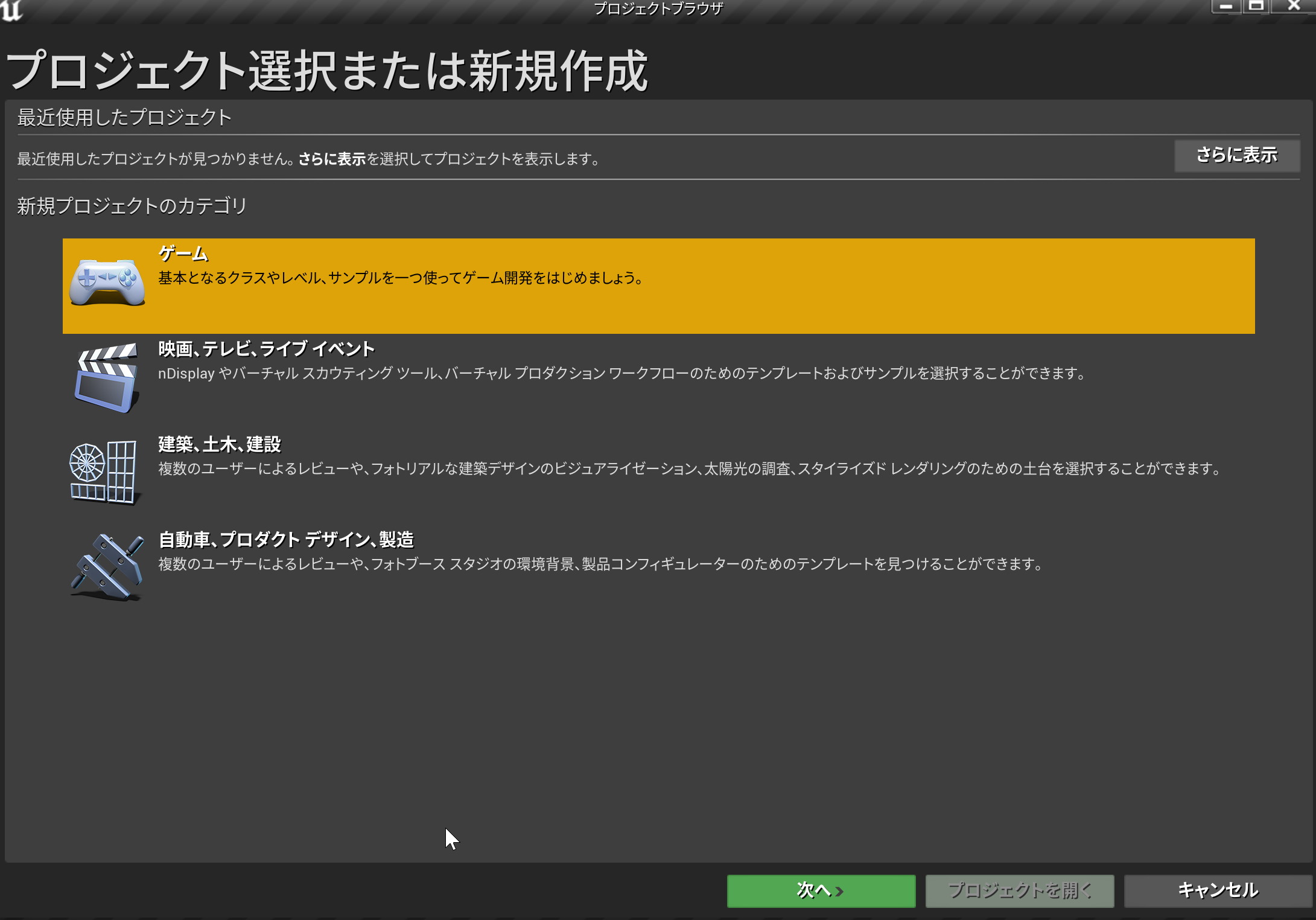 11
④ テンプレート
テンプレートは「Blank」を選ぶ
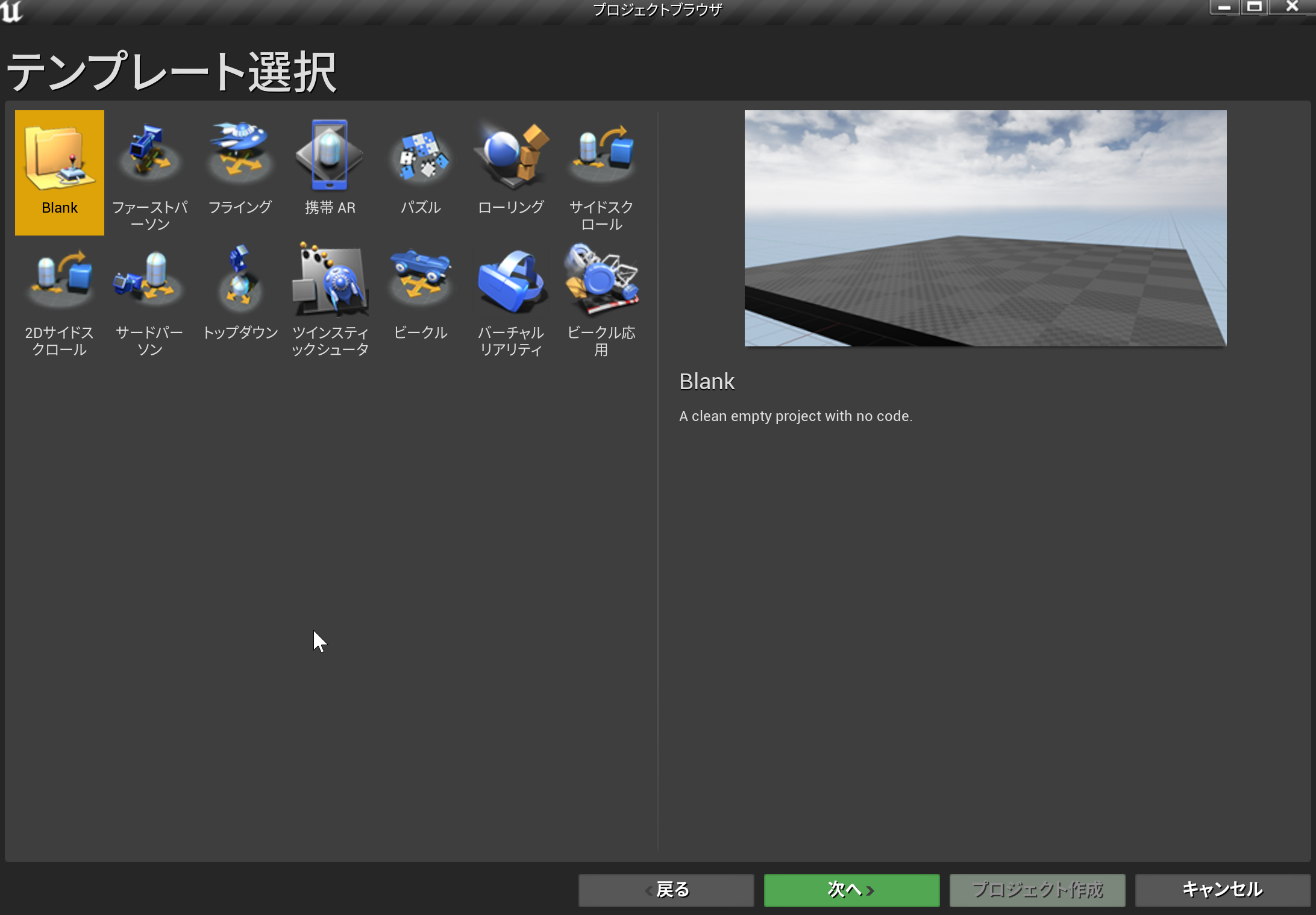 12
⑤ プロジェクト設定
プロジェクト設定は「ブループリント」，「スターターコンテンツ有り」を選ぶ．プロジェクトの名前を確認．
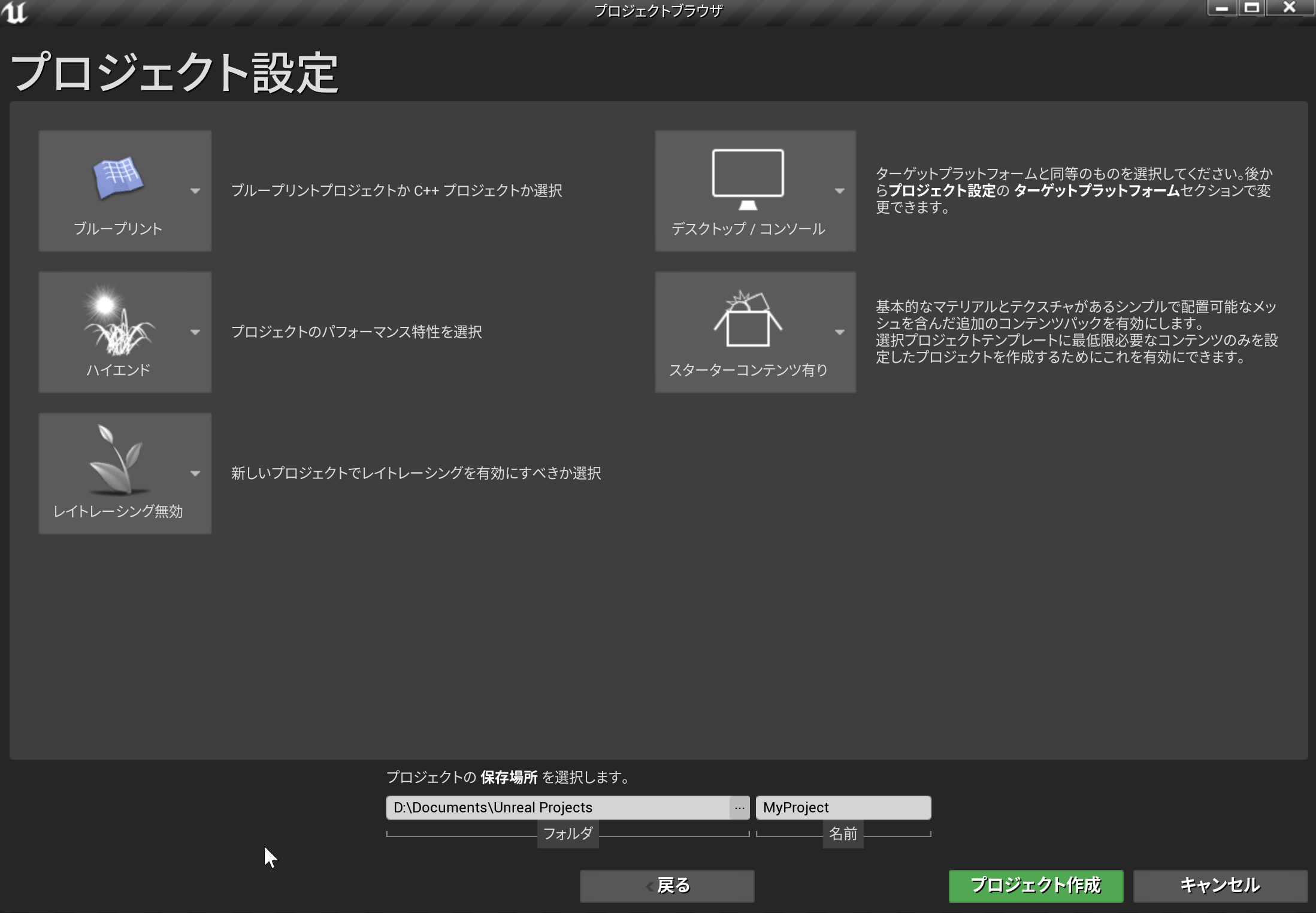 13
⑥ 画面が開くので確認
プロジェクトの名前は，右上に表示される．
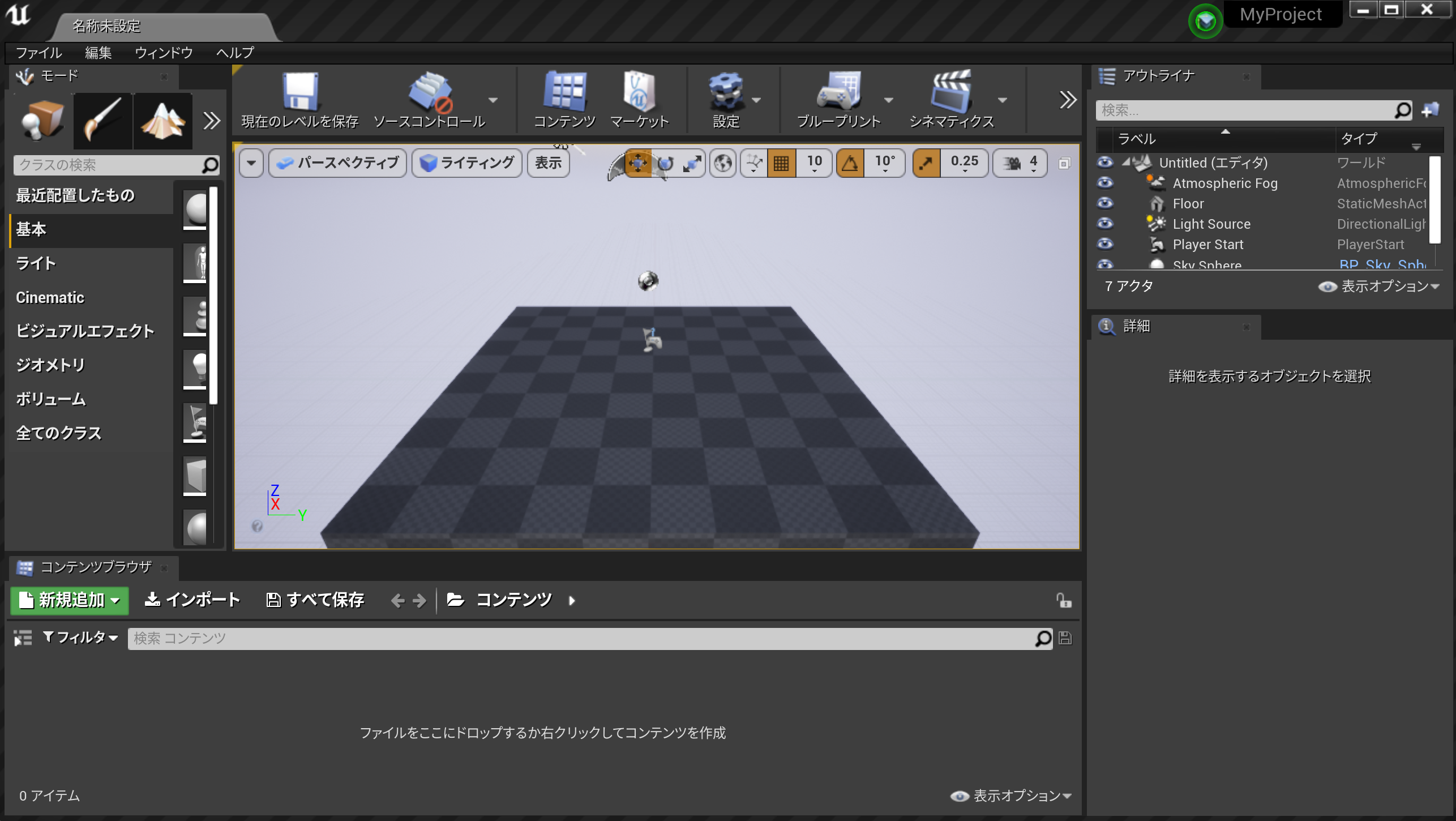 14
２. レベルからアクタを参照する
15
今から行うこと
Floor をキーボードを使って動かす

Floor はアクタ
Floor の「可動性」を「ムーバブル」に設定
キーボードイベントにより回転
16
① レベルブループリントを開く
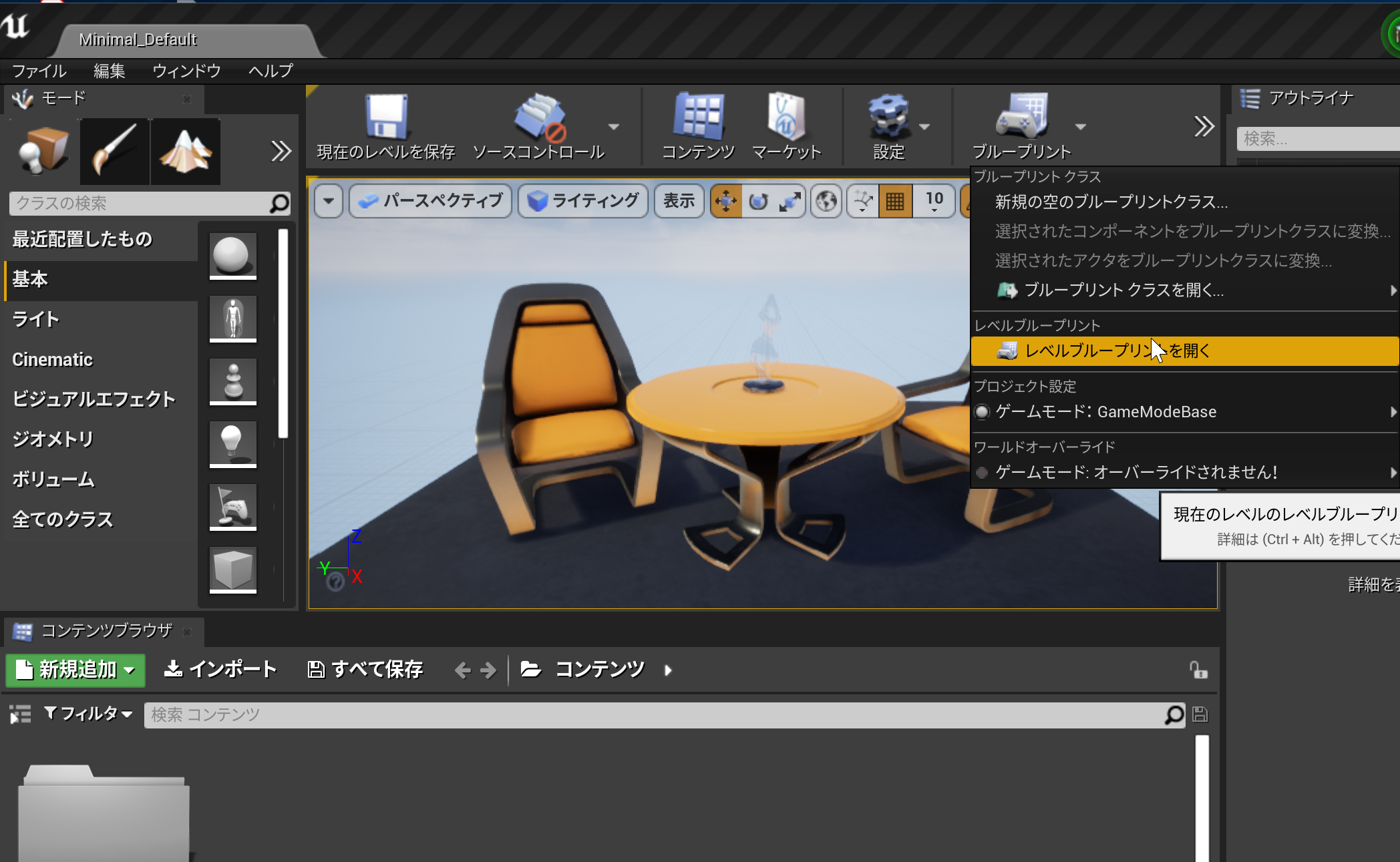 17
② キーボードの「U」キー（キーボードイベント）に関するノードの追加
右クリックしたのち，「インプット」を展開，「キーボードイベント」を展開し，キーの種類を選ぶ
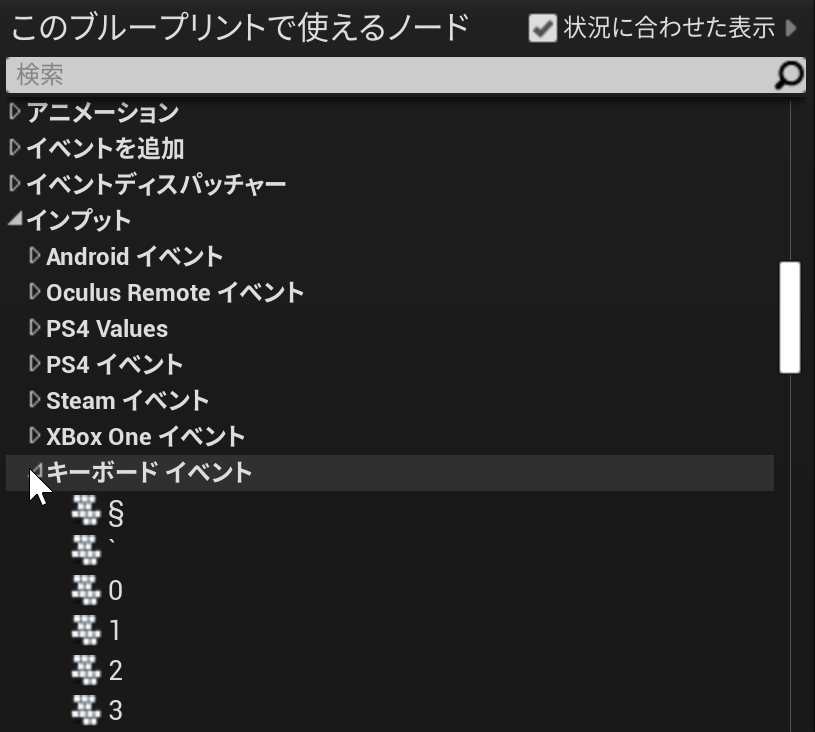 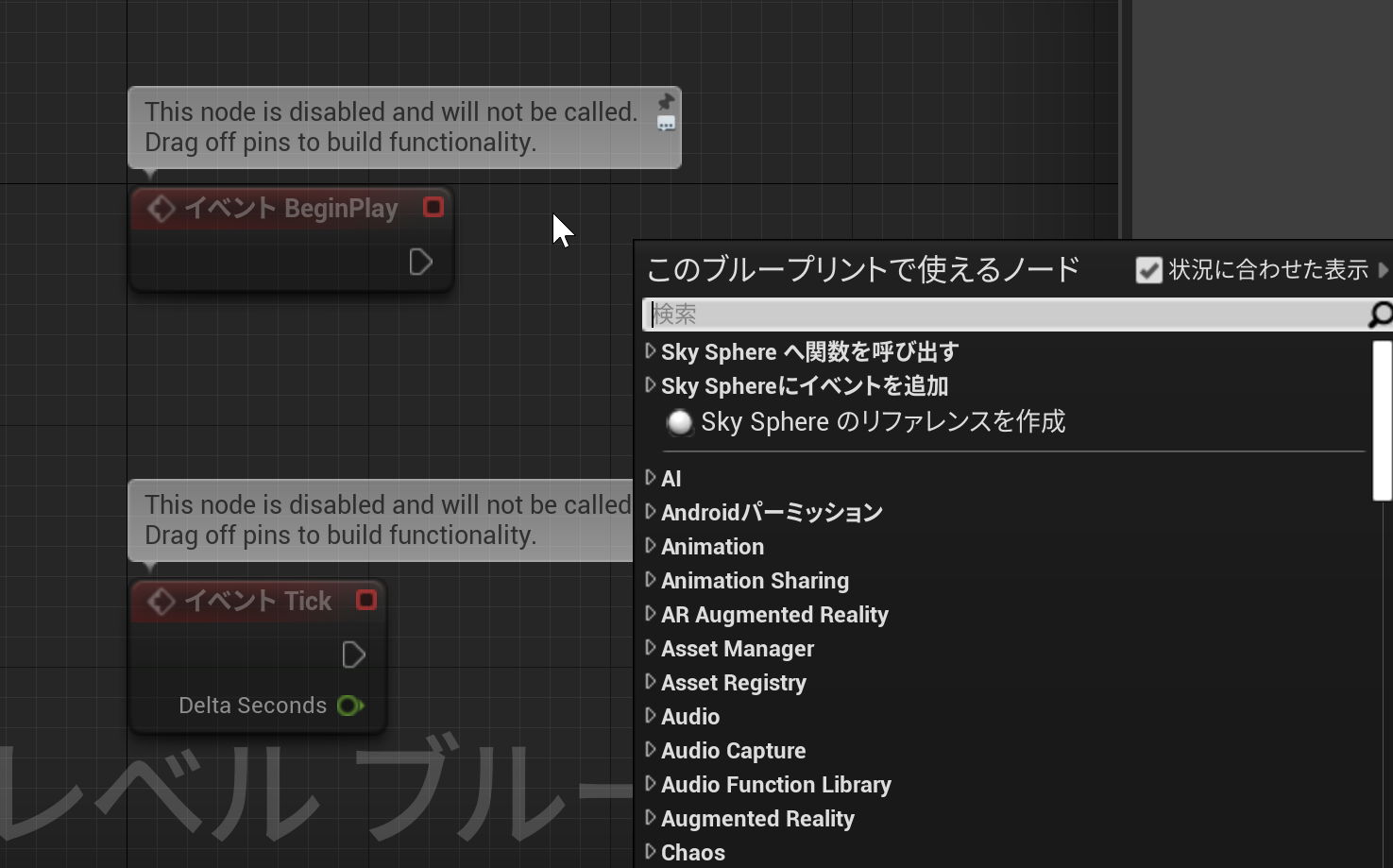 レベルブループリントで，
右クリック
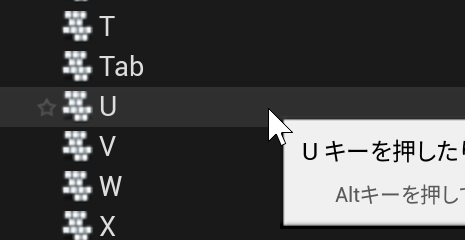 キーの種類を選ぶ
18
③ Floor アクタをムーバブルに設定
椅子の下の Floor を選び，「可動性」の「ムーバブル」をチェック
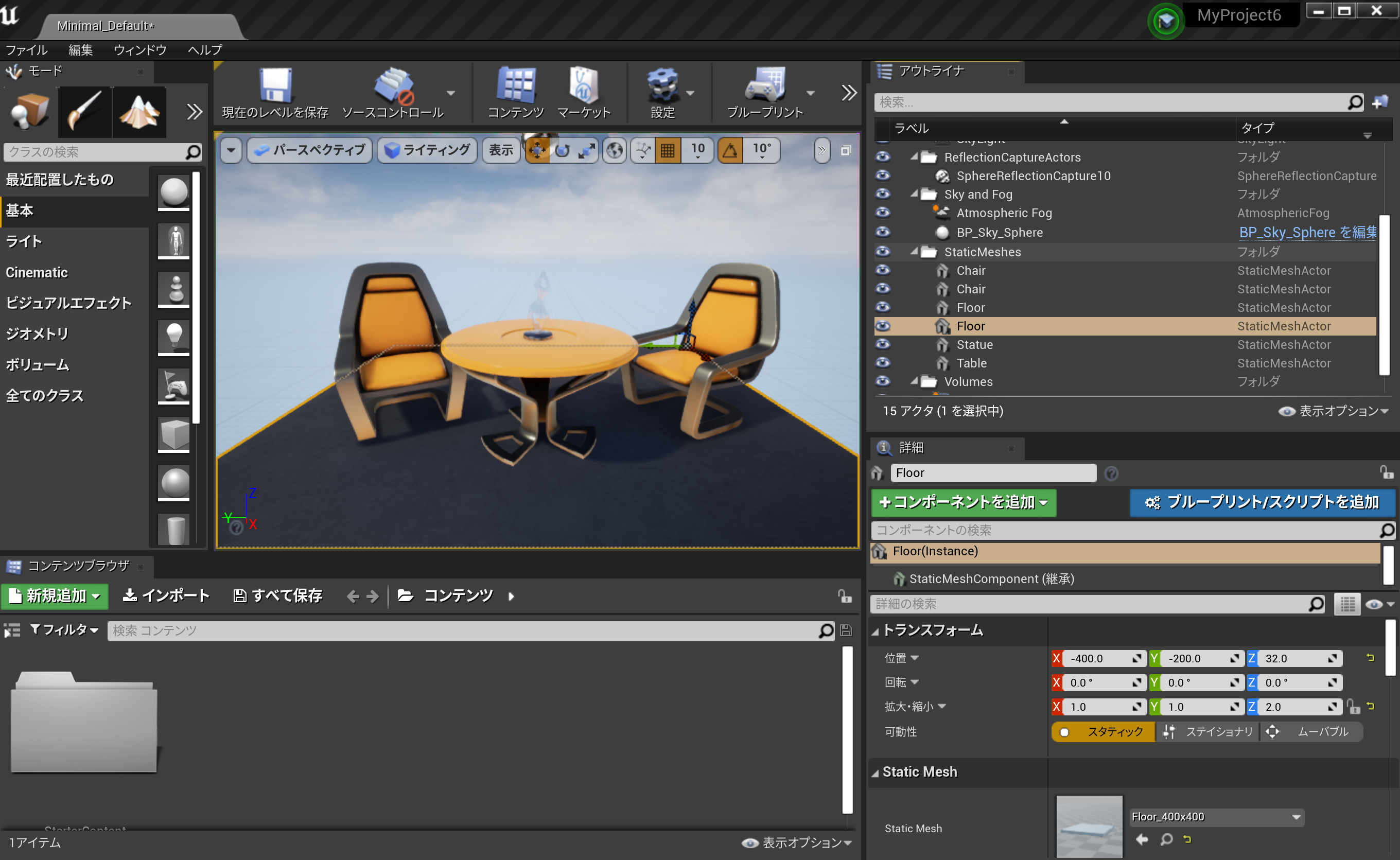 19
④ Floor へのリファレンスを作成
椅子の下の Floor を選択した状態で，レベルブループリントで右クリック．「Floor へのリファレンスを作成」を選ぶ
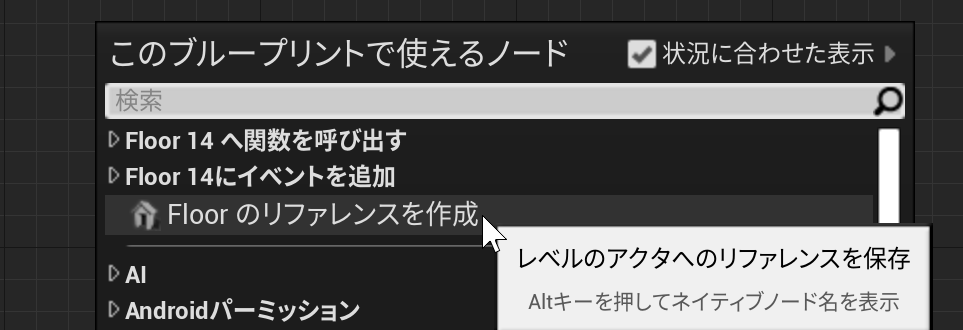 レベルブループリントで，
右クリック．
「Floorへのリファレンスを作成」
20
④ キーボードの「E」キー（キーボードイベント）に関するノードの追加
Floor から線を伸ばした状態で右クリック，「ユーティリティ」を展開，「トランスフォーメーション」を展開し，「AddActorWorldRotation」を選ぶ
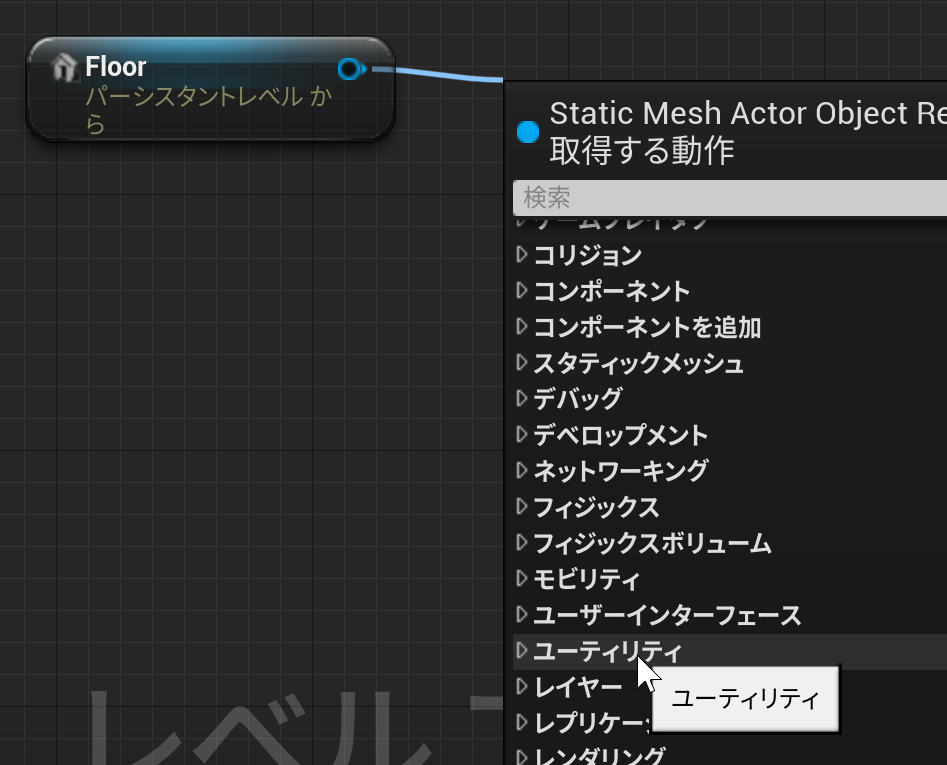 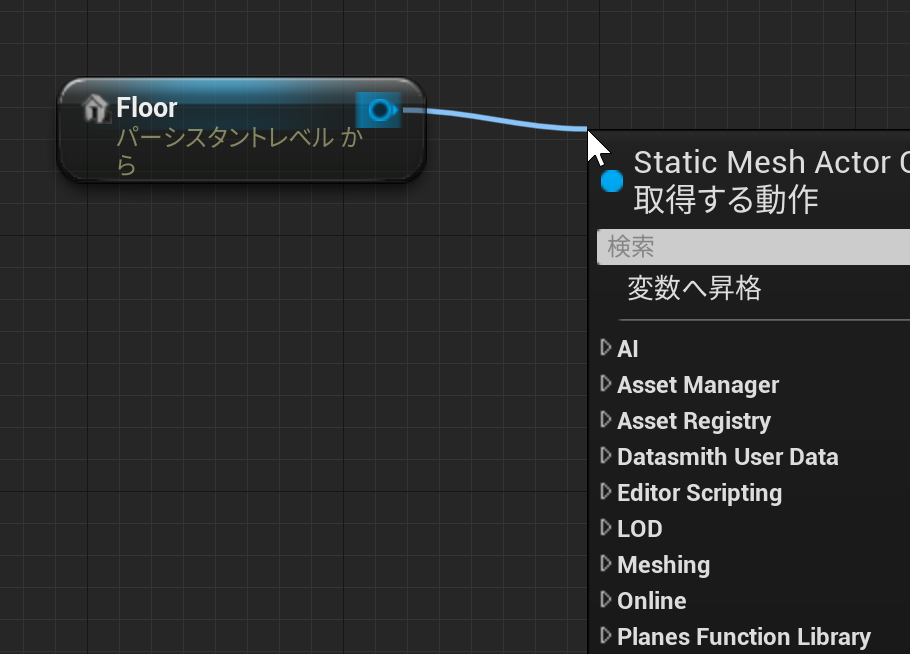 ユーティティ
Floor から線を伸ばした
状態で右クリック
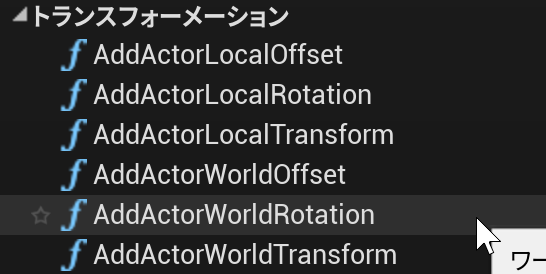 トランスフォーメーションの
AddActorWorldRotation 
を選ぶ
21
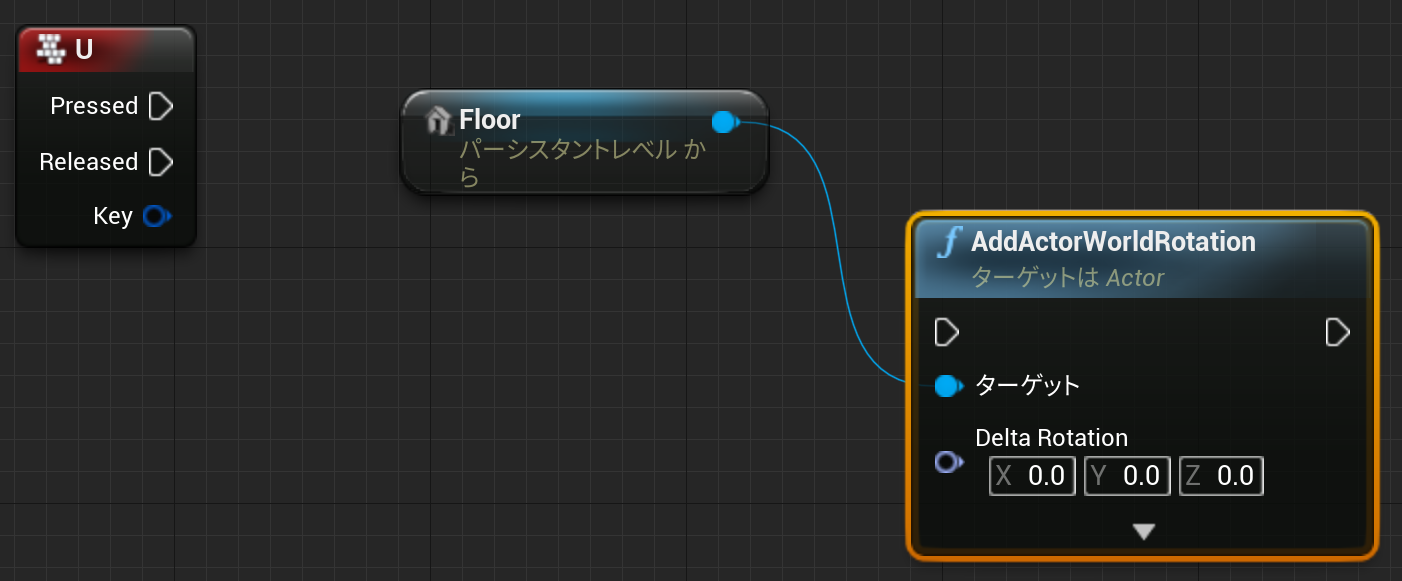 22
⑤ キーボードの「E」キーで，X軸周りに「5.0」傾くように設定
下の図のようにつなぐ．X は「5.0」に設定．
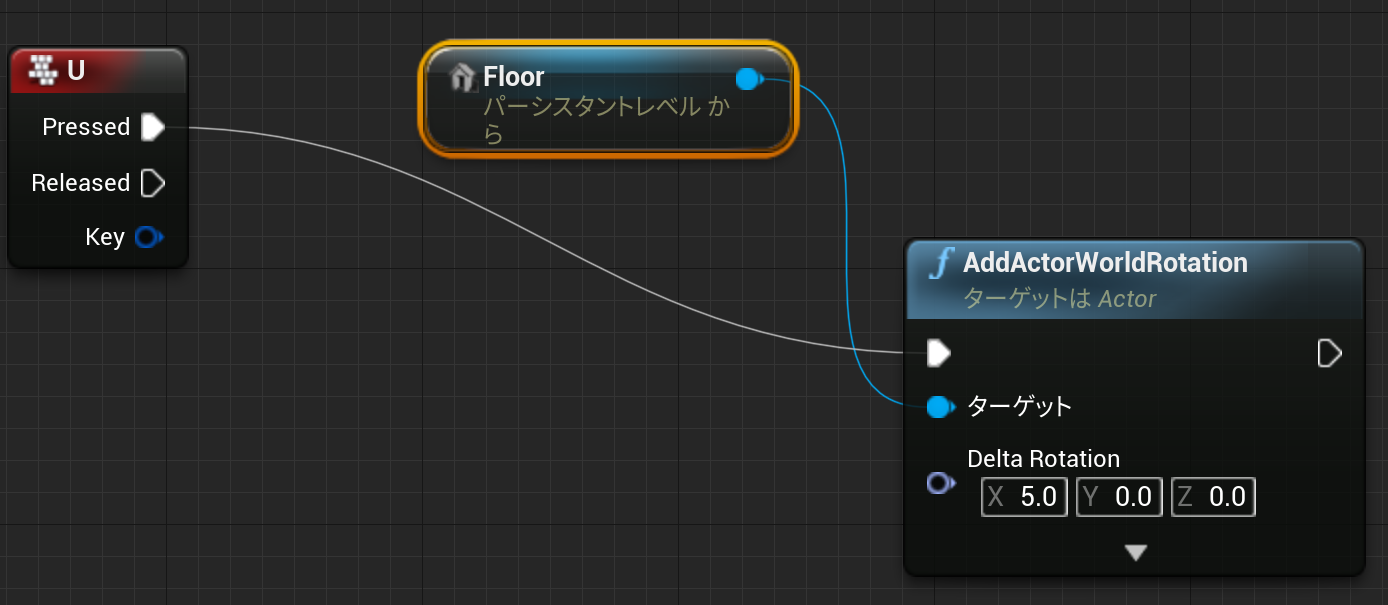 23
⑥ プレイして確認
U キーで床が傾くことを確認．
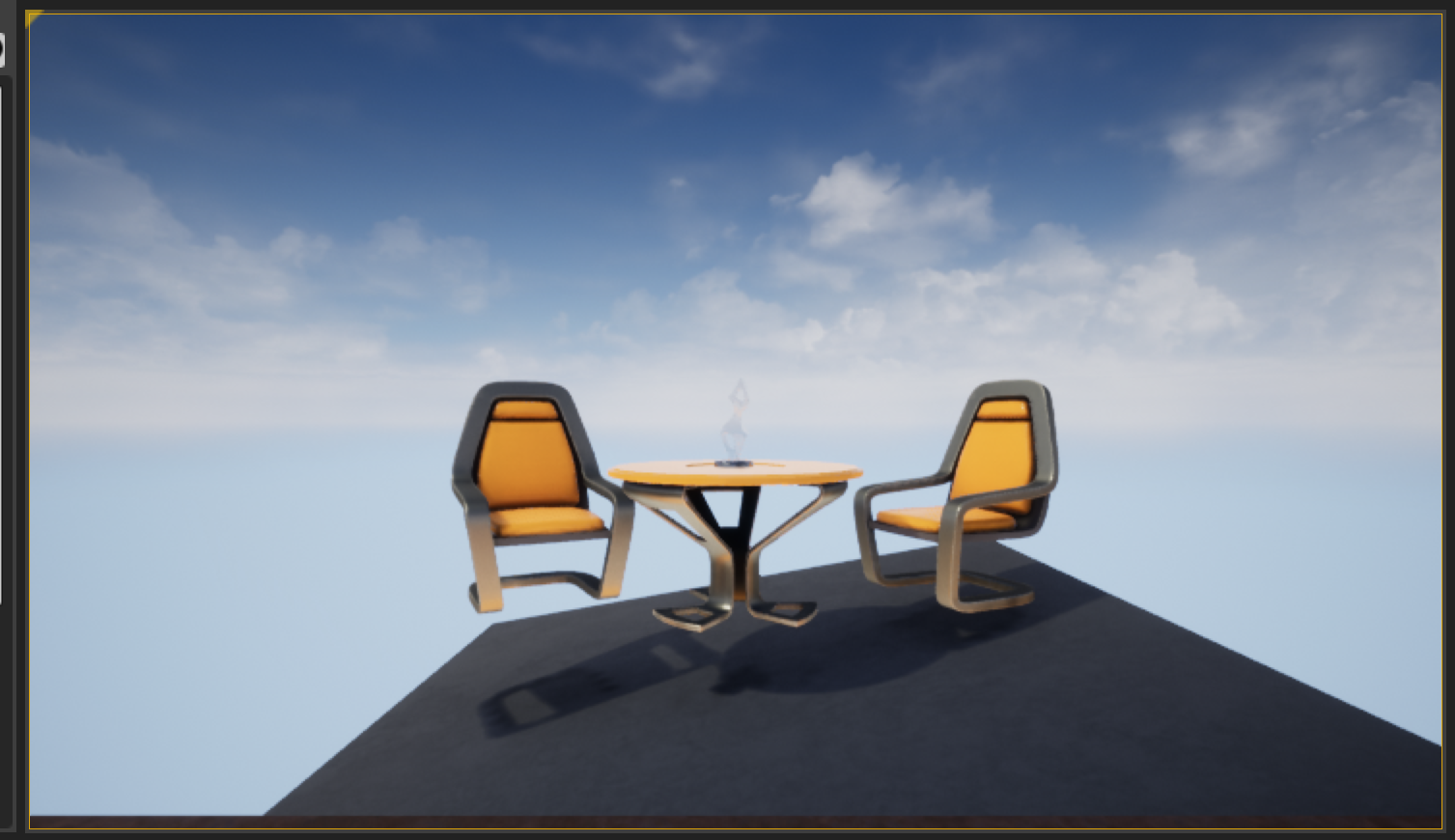 24
⑥ キーボードの「I」キーで，X軸周りに「-5.0」傾くように設定
下の図のようにつなぐ．X は「-5.0」に設定．
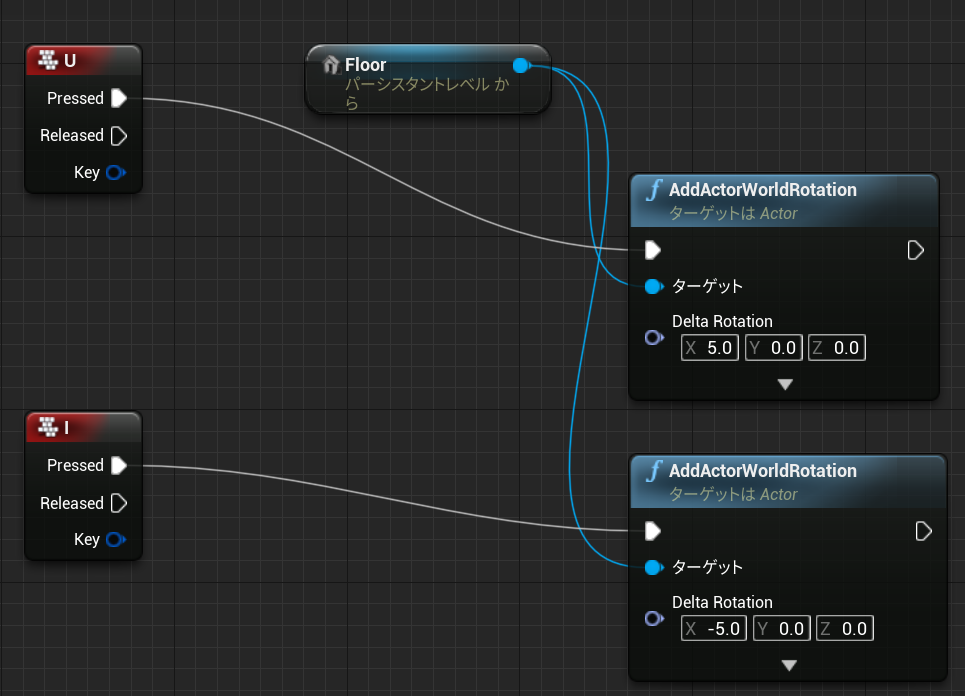 25
⑧ 再びプレイして確認
I キーで床が傾くことを確認．
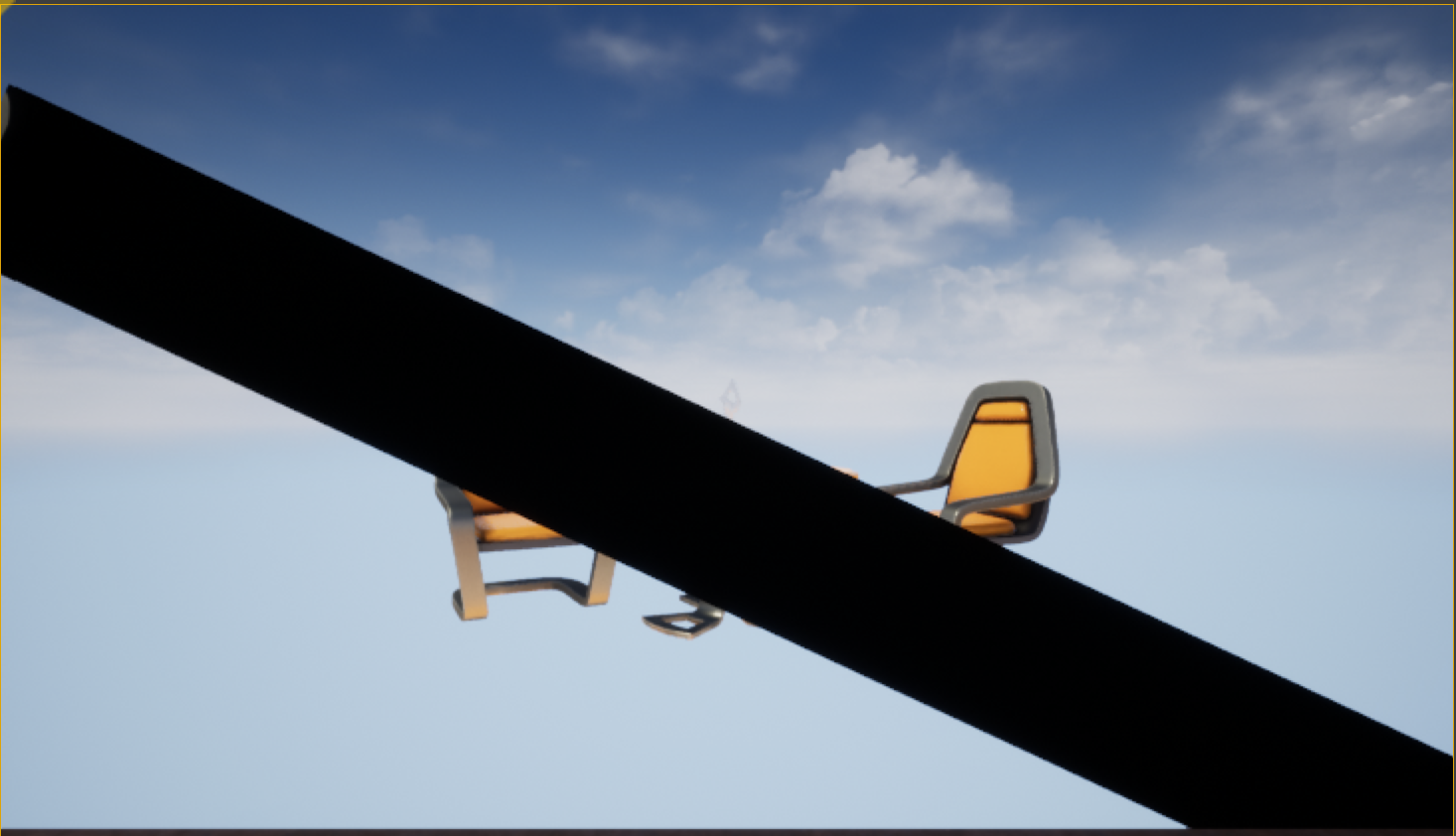 26
⑨ すべての 「StaticMeshes アクター」について，物理シミュレーションを行う設定
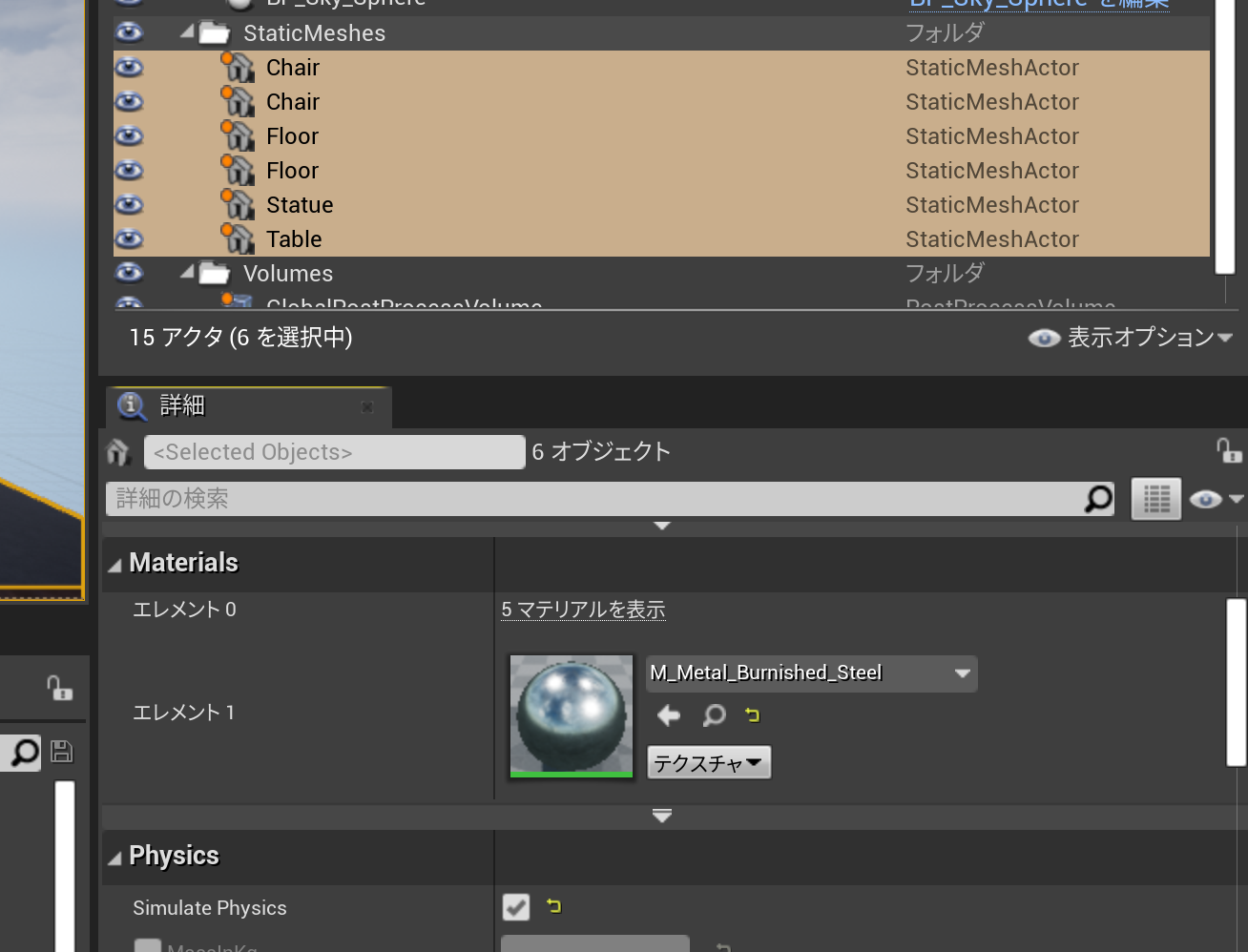 27
⑩ 再びプレイして確認
物理シミュレーションを確認．アクタが飛んでいくのは正常動作
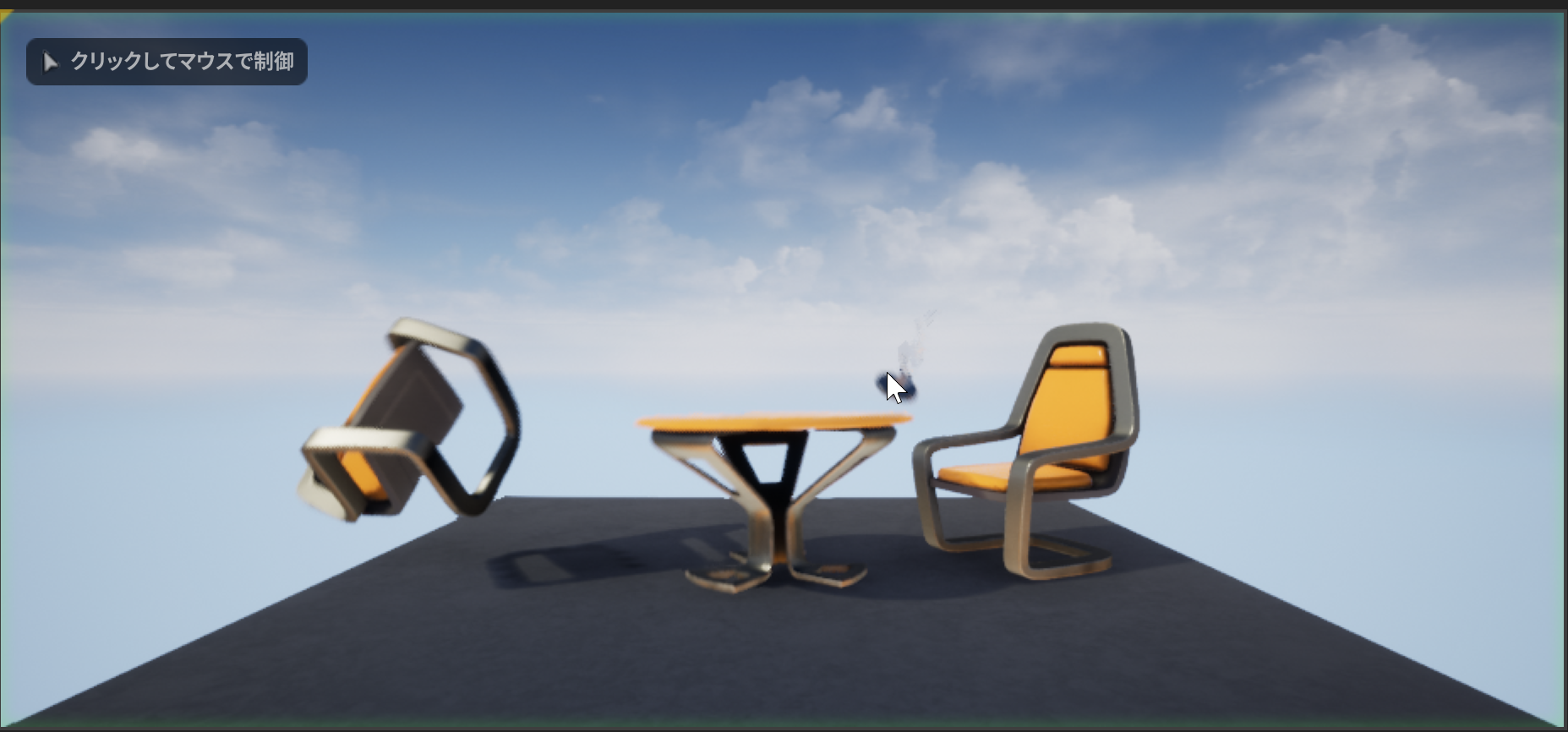 28
⑪ テレポートを行う設定
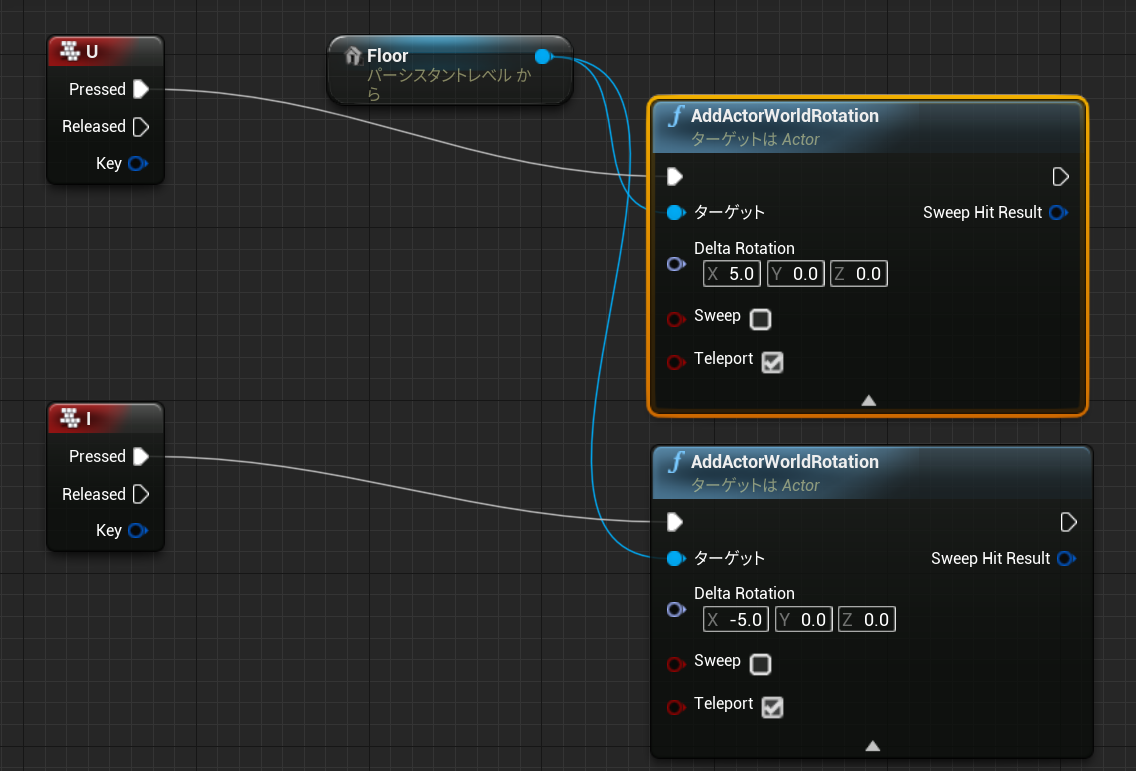 29
⑫ 再びプレイして確認
テレポートが無い場合との違いを確認
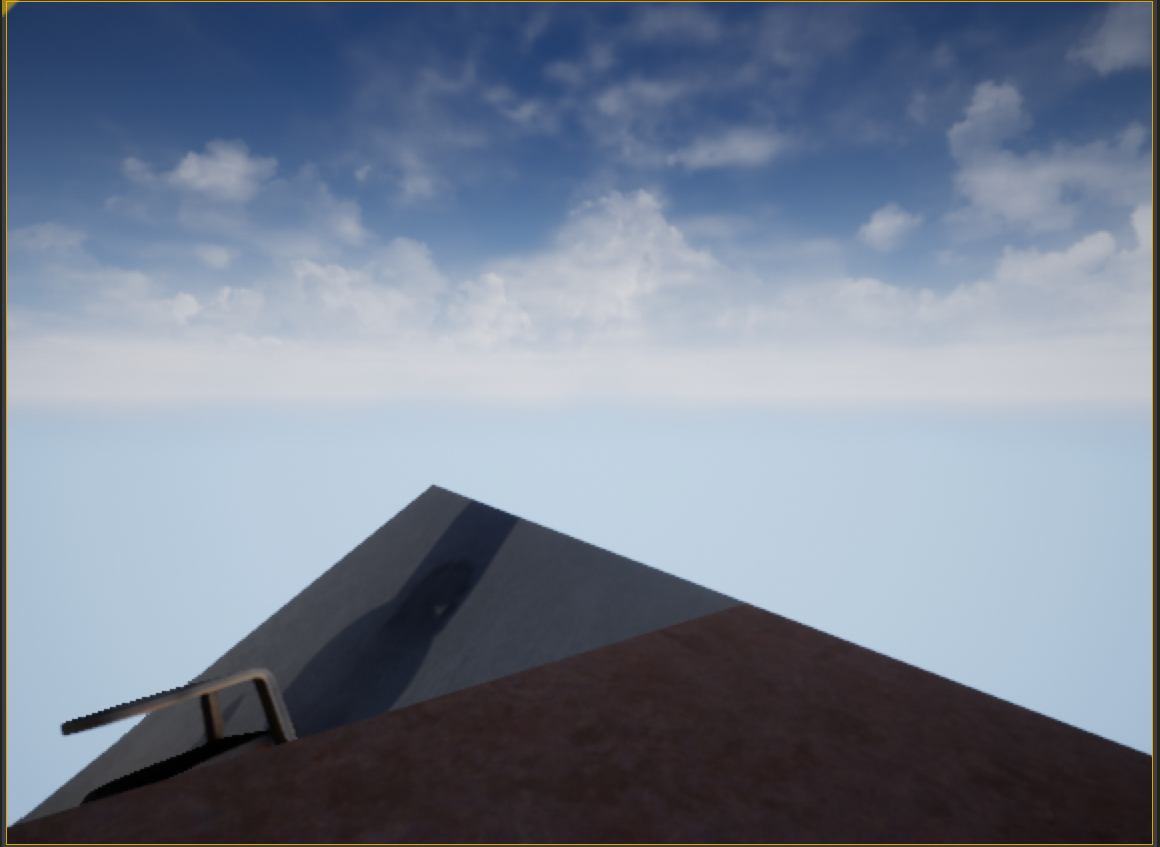 30
実習
床の上でボールなどを転がすゲームを作成してみなさい．
さらに，
・障害物を置いてみなさい．
・床がいろんな方向（X, Y, Z）に動くようにしなさい
・キーボード操作で動かせるオブジェクトを増やしてみなさい
・サードパーソンのゲームでもためしてみなさい
31